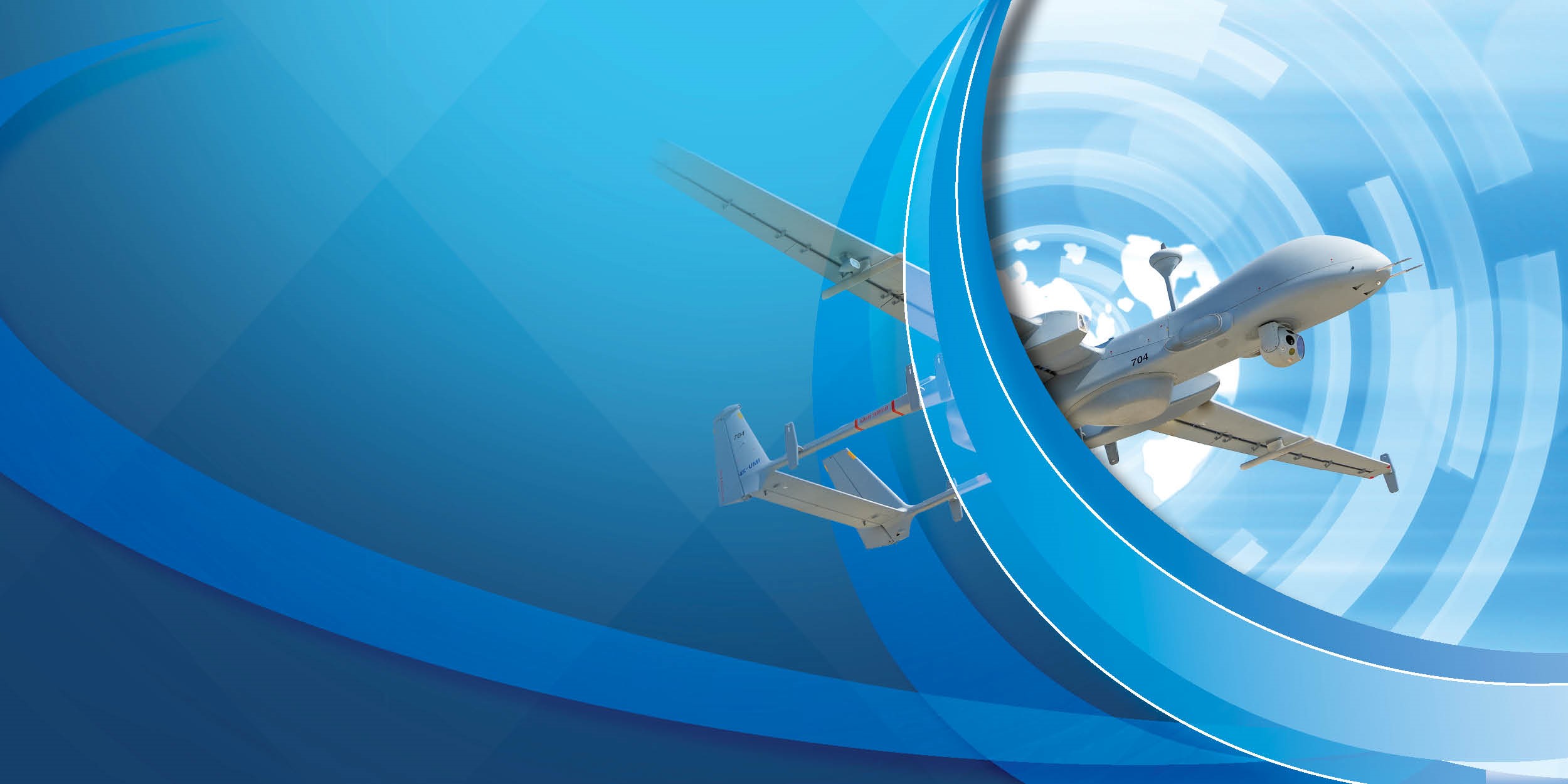 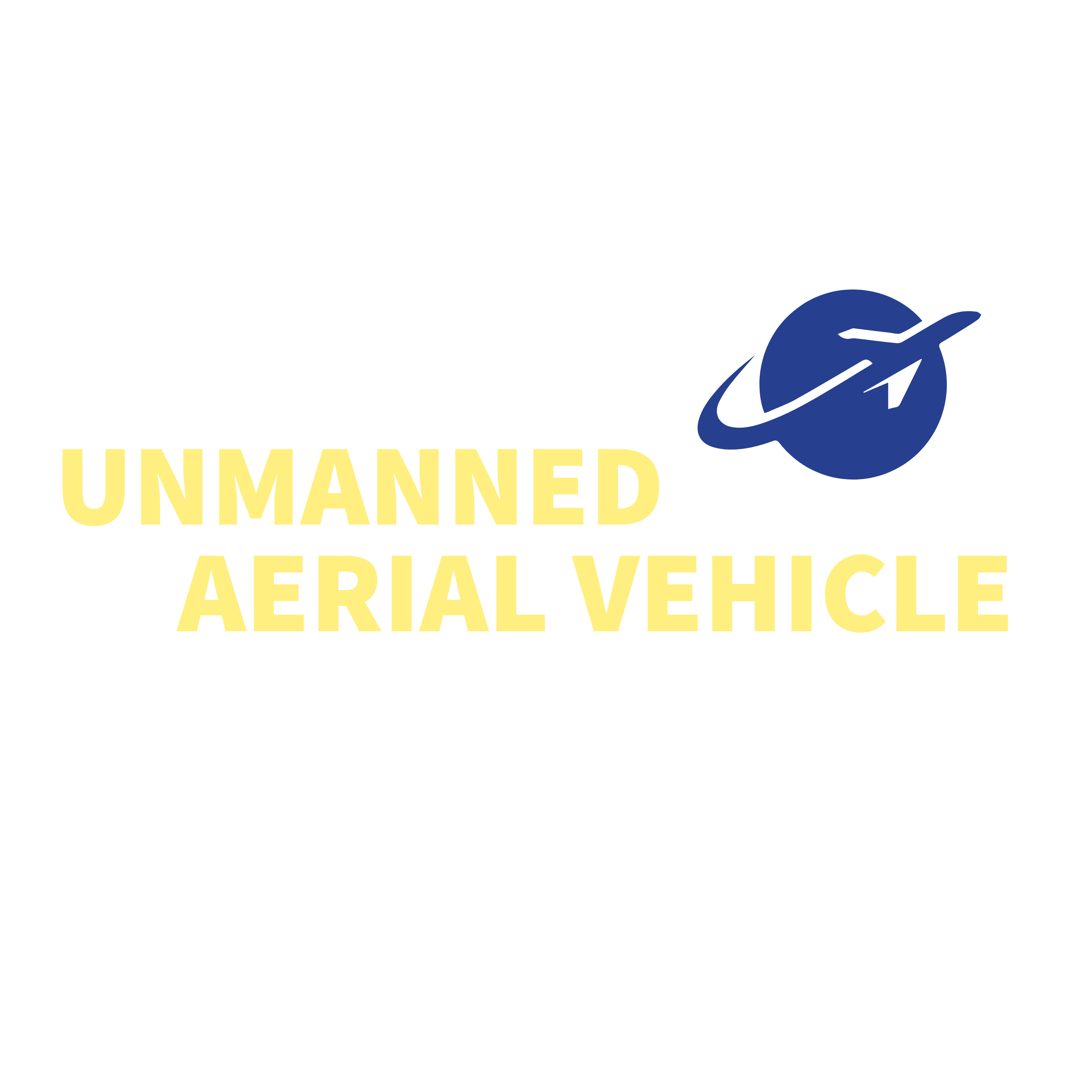 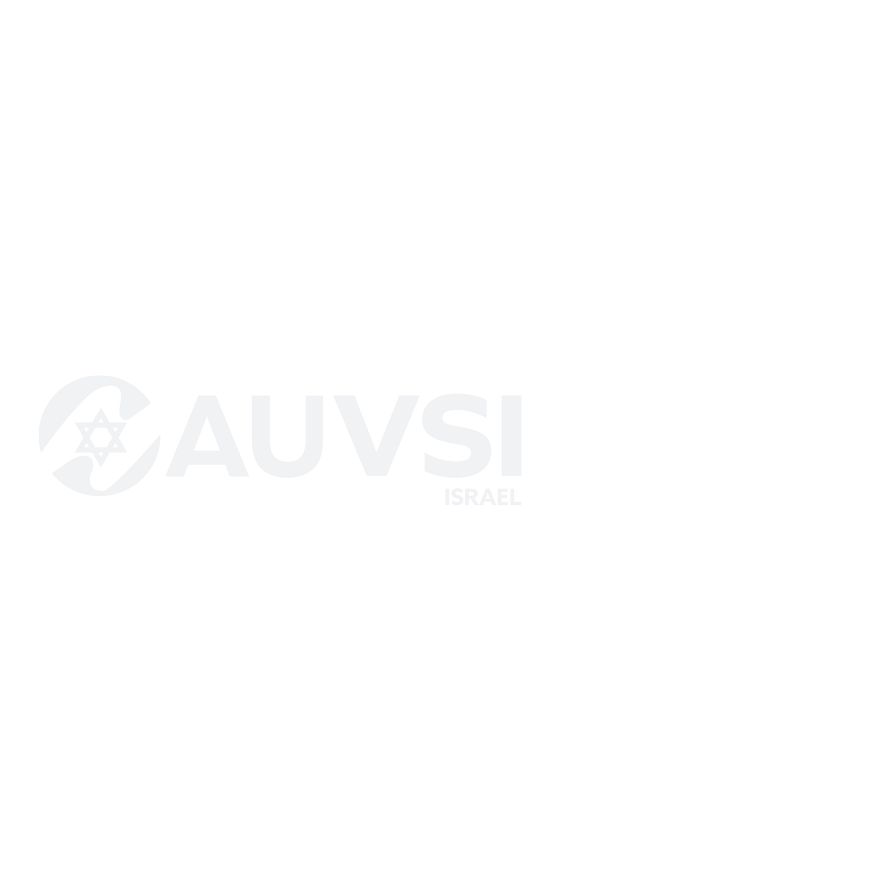 A GLIMPSE OF THE FUTURE: VISION, RESEARCH, DEVELOPMENT AND APPLICATIONS
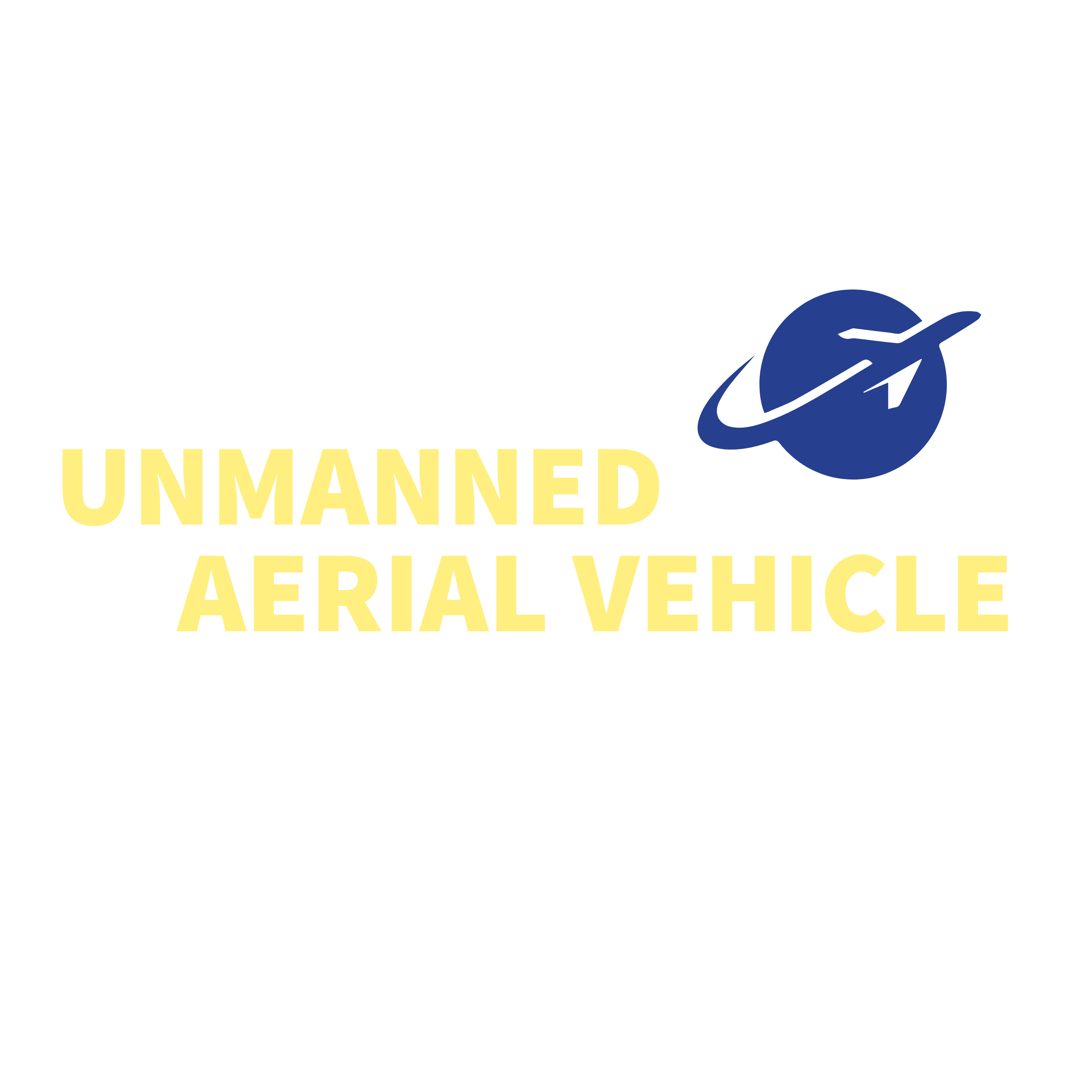 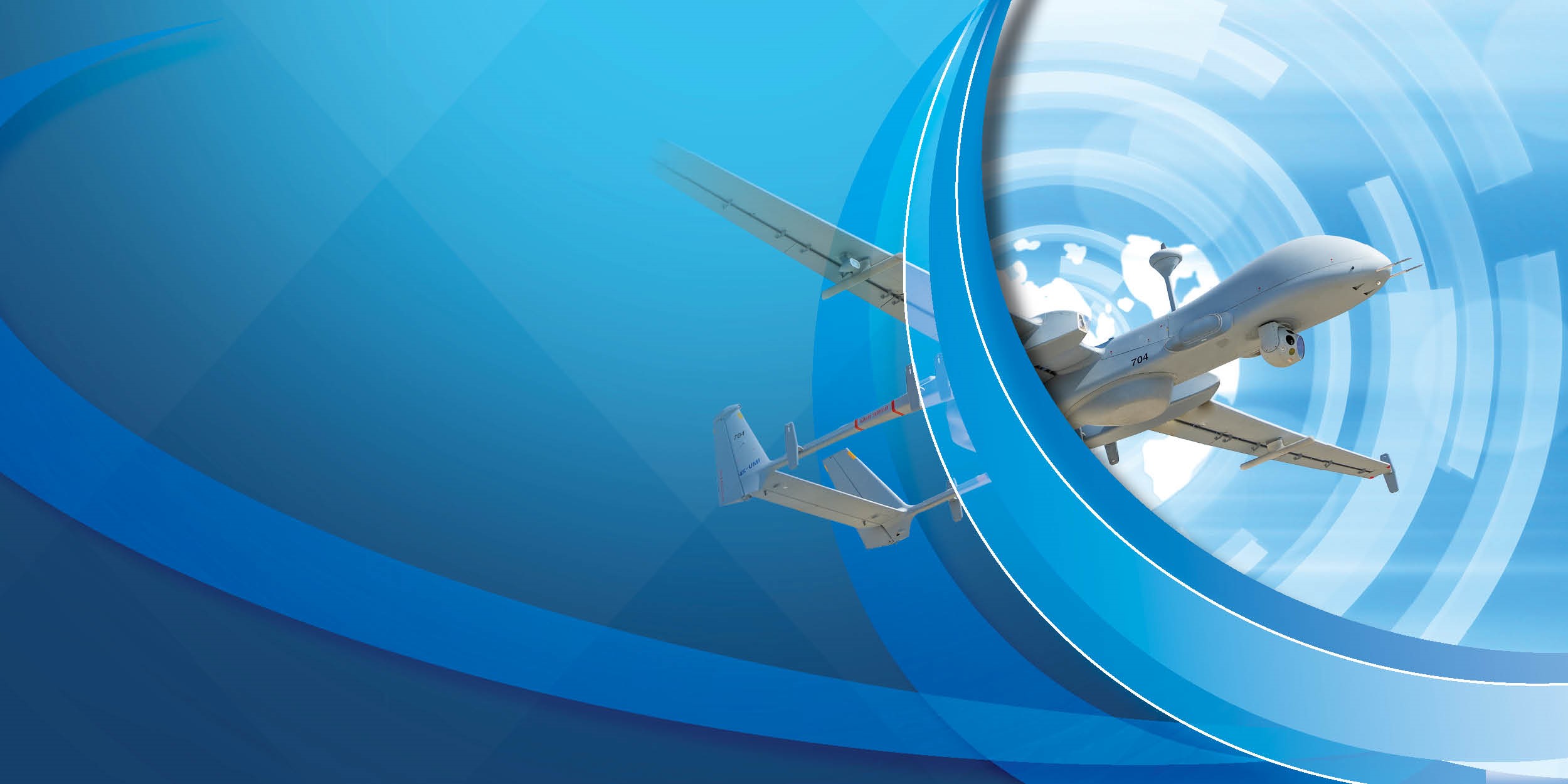 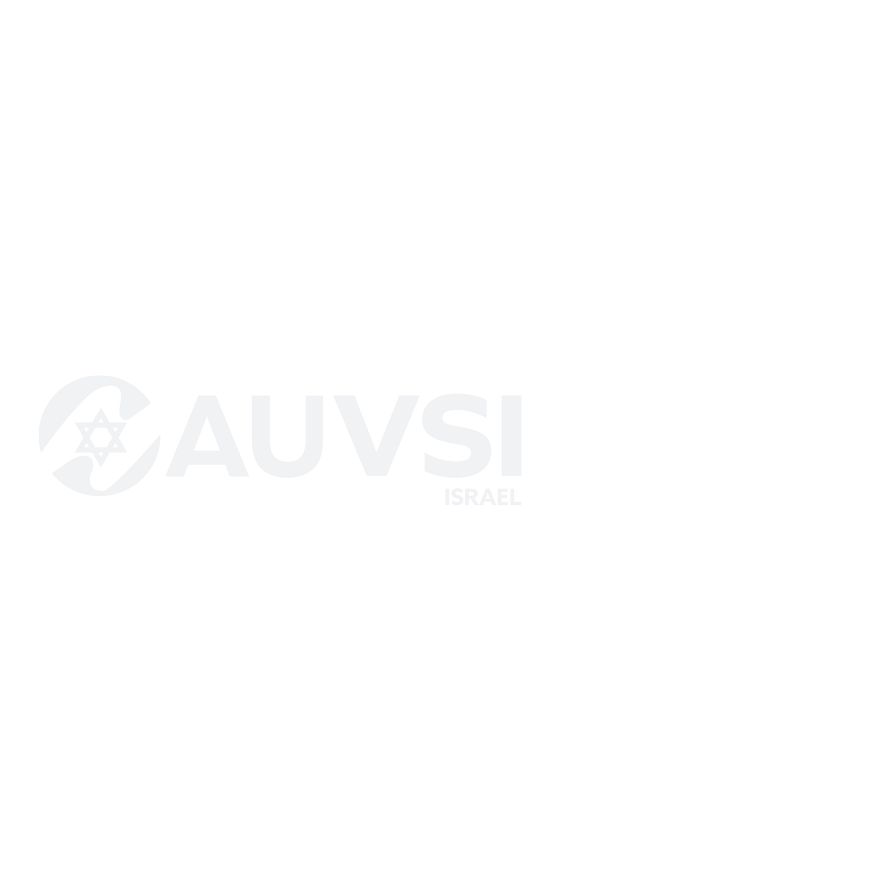 A GLIMPSE OF THE FUTURE: VISION, RESEARCH, DEVELOPMENT AND APPLICATIONS
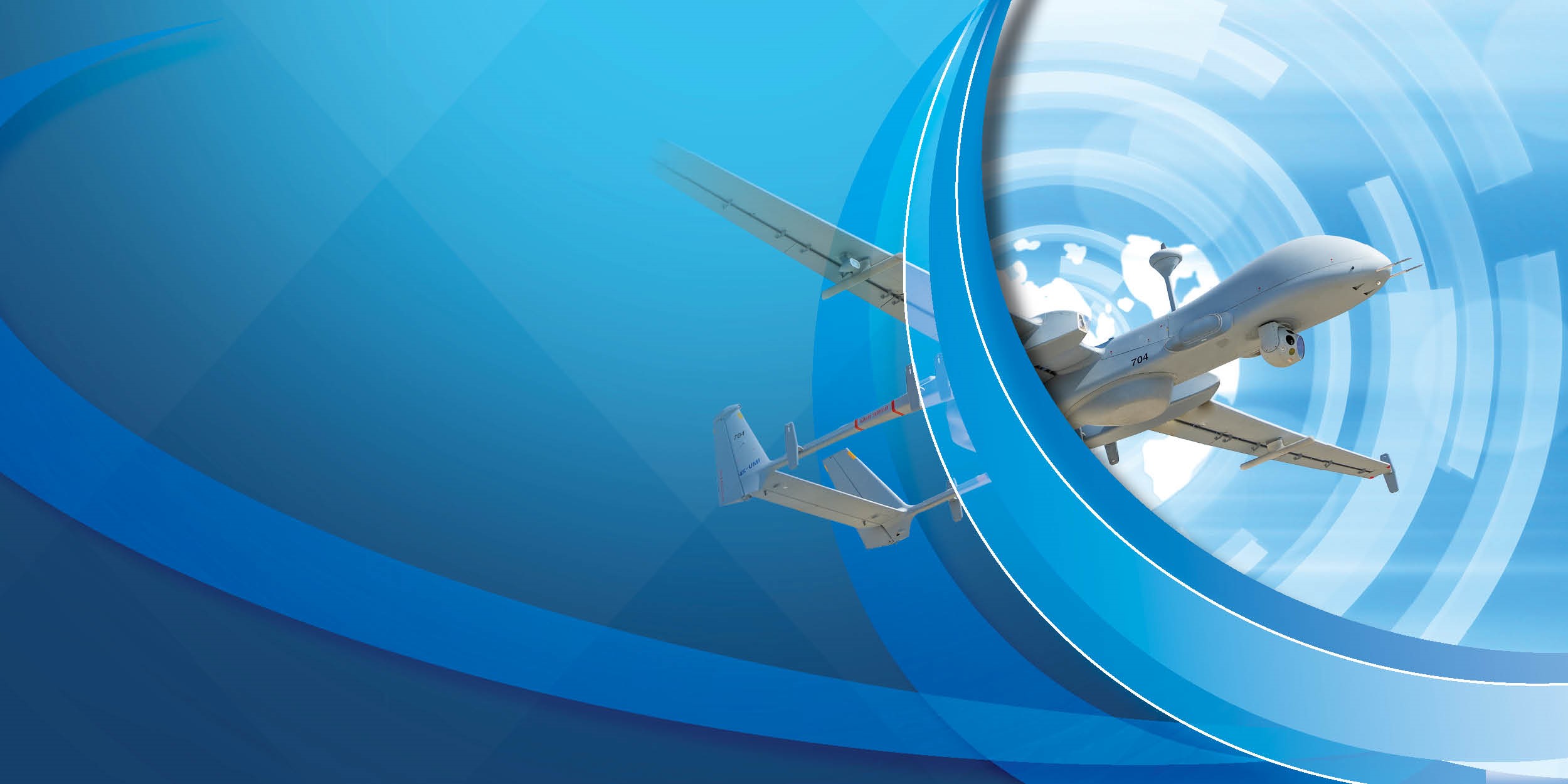 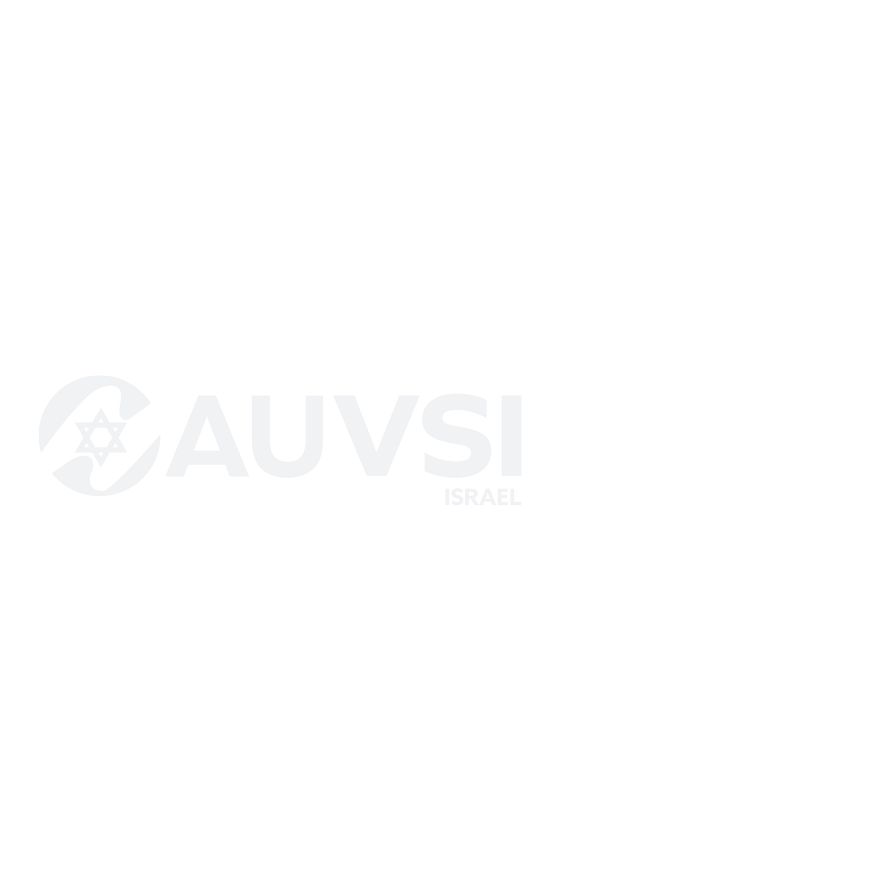 A GLIMPSE OF THE FUTURE: VISION, RESEARCH, DEVELOPMENT AND APPLICATIONS